BEFORE WE START
Talk to your neighbors:
What did you get up to during the long weekend? Anything other than sleeping?
Interfaces
Music: 122 24wi Lecture Tunes ❄️
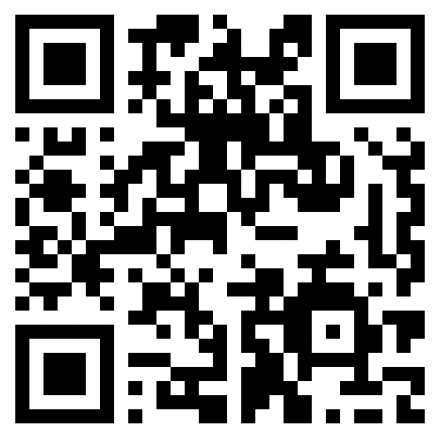 Lecture Outline
Announcements
Interfaces Review
More Shapes!
Comparable
Announcements
Creative Project 2 (C2) due Thursday, February 22nd 
Resubmission Cycle 5 (R5) out Thursday, February 22nd 
Programming Assignment 3 (P3) out soon!
Due February 29th by 11:59 PM
Quiz 2 Thursday, February 29th
Same day as P3, similar to Quiz 0 - plan accordingly!
Reminder on Final Exam: Wednesday, March 13th 12:30 – 2:20 PM
Lecture Outline
Announcements
Interfaces Review
More Shapes!
Comparable
Recall from L6: Wait, ADT? Interfaces?
Abstract Data Type (ADT): A description of the idea of a data structure including what operations are available on it and how those operations should behave. For example, the English explanation of what a list should be.

Interface: Java construct that lets programmers specify what methods a class should have. For example the List interface in java.

Implementation: Concrete code that meets the specified interface. For example, the ArrayList and LinkedList classes that implement the List interface.
Interfaces
Interfaces serve as a sort of “contract” – in order for a class to implement an interface, it must fulfill the contract. 

The contract’s requirements are certain methods that the class must implement.
Lists
One ADT we’ve talked a lot about in this course is a list.

Within Java, there exists a List interface – its contract includes methods like: 
	add, clear, contains, get, isEmpty, size

There’s also an ArrayList class (implementation)
	Signs the contract, must include all these methods (and 
	any others the List interface specifies)
Interfaces vs. Implementation
Interfaces require certain methods, but they do not say anything about how those methods should be implemented – that’s up to the class! 🏅

List is an interface
ArrayList is a class that implements the List interface
LinkedList is a class that implements the List interface
…
Why interfaces?
Flexibility

public static void method(Set<String> s) {…}

This method can accept either a: 
HashSet<String> or
TreeSet<String> or 
Any other class that implements Set and whose element type is String!
Why interfaces?
Abstraction

Interfaces also support abstraction
(the separation of ideas from details)
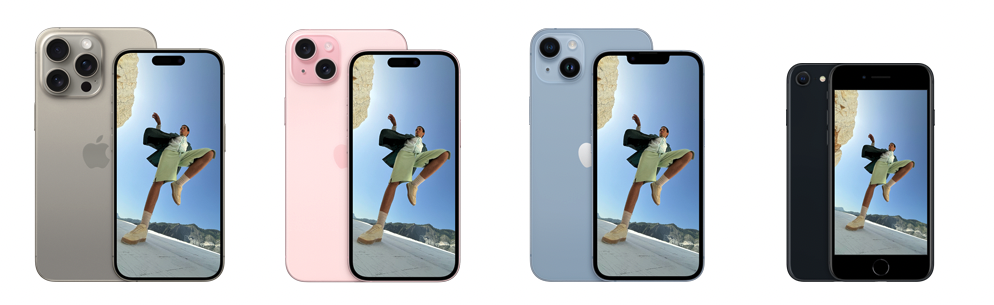 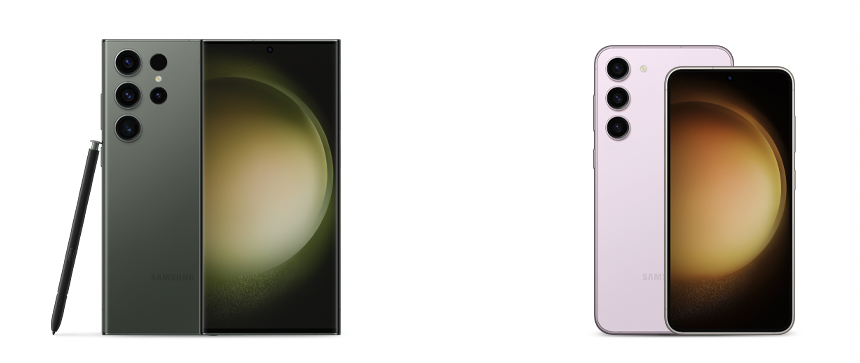 Lecture Outline
Announcements
Interfaces Review
More Shapes!
Comparable
Classes can Implement Multiple Interfaces
A class can implement multiple interfaces – it’s like one person signing multiple contracts! 

If a class implements an interface A and an interface B, it’ll just have to include all of A’s required methods along with all of B’s required methods
Classes can Implement Multiple Interfaces
public interface Company {
    public String getName();
    public String getMissionStatement();
}

public class Square implements Shape, Company {
    ...
}

But Square would have to implement: 
getPerimeter, getArea from Shape
          AND
getName, getMissionStatement from Company
An interface can extend another
You can have one interface extend another

So if public interface A extends B, then any class that implements A must include all the methods in A’s interface and all the methods in B’s interface
An interface can extend another
We can write another interface 	Polygon that extends Shape
Make modifications such that:
- Square is a Polygon (and Shape)
Triangle is a Polygon (and Shape)
Circle is a Shape (but not a Polygon)
Lecture Outline
Announcements
Interfaces Review
More Shapes!
Comparable
Recall the Student / Course Example from Wed
Course stored a field 
	private List<Student> roster;

Why not use a Set to store the students?…

Seems like a great idea (no duplicates, not worried about keeping a specific order or indexing into it) but … Java reasons:
HashSet won’t work because of lack of hashCode() implementation
TreeSet won’t work because what does it mean to “sort” Students
Comparable
TreeSet uses an interface called Comparable<E> to know how to sort its elements!

Only has one required method: 
public int compareTo(E other)

Its return value is: 
< 0 if this is “less than” other
  0 if this is equal to other
> 0 if this is “greater than” other
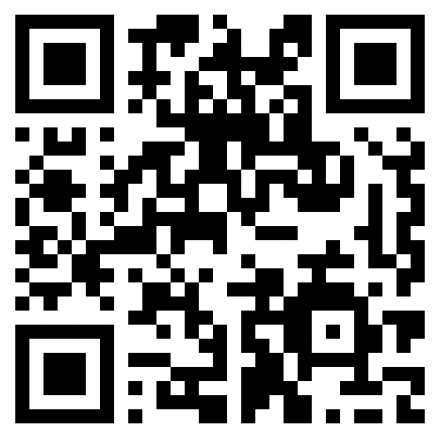 Select all of the following statements that would cause an error.
public interface A {
    public void a();
}
public interface B extends A {
    public void b();
}
public interface C {
    public void c();
}
public interface D extends A {
    public void d();
    public void e();
}
A)   B w = new Two();
   w.b();
B)   B x = new Two();
   x.e();
C)   D y = new Three();
   y.b();
D)   C z = new Three();
   z.c();
public class One implements A {
    ...
}
public class Two implements B, D {
    ...
}
public class Three implements B, C {
    ...
}
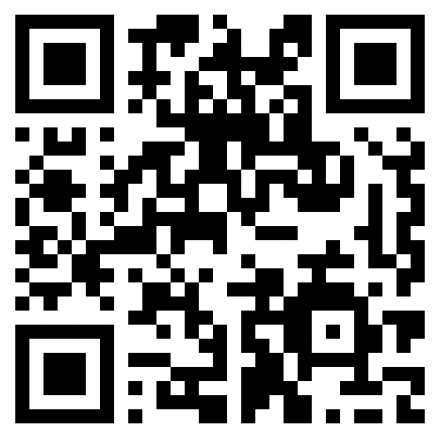 Select all of the following statements that would cause an error.
public interface A {
    public void a();
}
public interface B extends A {
    public void b();
}
public interface C {
    public void c();
}
public interface D extends A {
    public void d();
    public void e();
}
A)   B w = new Two();
   w.b();
B)   B x = new Two();
   x.e();
C)   D y = new Three();
   y.b();
D)   C z = new Three();
   z.c();
public class One implements A {
    ...
}
public class Two implements B, D {
    ...
}
public class Three implements B, C {
    ...
}